9 January 2023
Solving exponential equations
LO: Solve exponential equations
Exponential Equations
Exponential equations are equations involving ‘unknowns’ as exponents.
For example  5x = 25
5x
52
=
x = 2
Exponential Equations
One way to solve exponential equations is to use the property that if 2 powers with the same base are equal, then their exponents are equal.
For b > 0 & b ≠ 1
if bx = by, then x = y
Solve by equating exponents
Solve:
Since they don’t have the same bases we have to rewrite the equation with the same base and solve for x.
=
16
2x
2x =
24
x = 4
Solve by equating exponents
Solve:
Since they have the same bases we can set their exponents equal to each other and solve for x.
23x - 3 = 29
3x – 3 = 9
3x = 12
x = 4
Solve by equating exponents
Solve:
1
3x + 2 =
Since they don’t have the same bases we have to rewrite the equation with the same base and solve for x.
27
3x + 2 = 3‒3
x + 2 = ‒3
x = ‒ 5
Solve by equating exponents
Solve:
Since they don’t have the same bases we have to rewrite the equation with the same base and solve for x.
=
8
4x
(22)x =
23
22x =
23
2x = 3
3
x =
2
Solve by equating exponents
Solve:
1
9x ‒ 2 =
Since they don’t have the same bases we have to rewrite the equation with the same base and solve for x.
3
(32)x ‒ 2 = 3‒1
32(x ‒ 2) = 3‒1
2x ‒ 4 = ‒1
2x = 3
3
x =
2
Solve by equating exponents
Solve:
=
20
4x + 2x
(2x)
‒ 20
(2x)2 +
=
0
=
0
(2x ‒ 4)
(2x + 5)
or
4
2x = ‒ 5
2x =
2x cannot be negative
22
2x =
x =
2
Thank you for using resources from
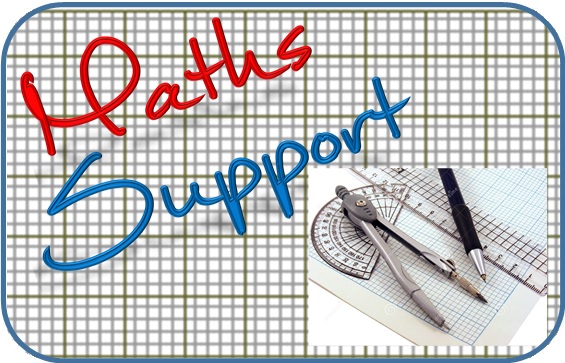 For more resources visit our website
https://www.mathssupport.org
If you have a special request, drop us an email
info@mathssupport.org